Enzymes
TEKS and S.E.s
B.9C  identify and investigate the role of enzymes
Vocabulary
Enzyme
Catalyst 
Substrate
Active site
Substrate-enzyme complex
Activation energy
Inhibitor
Catabolic
Anabolic
Reactant
Product
Prerequisite Questions
What type of biomolecule makes up an enzyme?

What is a chemical reaction?

What is the reactant in a chemical reaction?

What is the product in a chemical reaction?
Essential Question
How is an enzyme’s function connected to its structure?
WHAT is an enzyme? HOW do they work?
THE BIG IDEA: 
An ENZYME is a PROTEIN that functions as a catalyst to SPEED UP a CHEMICAL REACTION in an organism;
 
Enzymes are biological catalysts. 
Catalyst speed up reactions. 
These reactions would take place anyway… the enzymes just speed them up! 


Catalysts are NOT used up in the chemical reaction, rather it is recycled and used over and over again
4 CHARACTERISTICS of Enzymes –
Enzymes do not make anything happen that couldn’t happen on its own, just makes it happen faster.

Enzymes are not used up in reactions. They can be used over and over again! 

Enzymes are highly specific: each enzyme catalyzes a specific chemical reaction, acting on a specific substrate

Enzymes are only needed in small amounts.
How is an enzymes shape related to its function??
THE BIG IDEA: An enzyme’s STRUCTURE DETERMINES its FUNCTION!!!! 

The part of the enzyme that binds to the substrate is called the active site. The active site has a shape that precisely matches the shape of the molecule to be reacted, called the substrate. 

When the substrate and enzyme bind temporarily, an enzyme-substrate complex is formed.
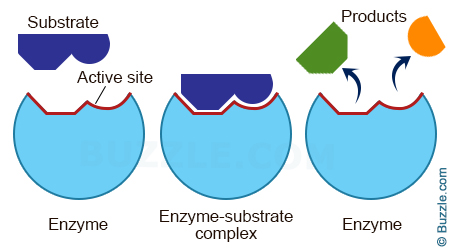 “Lock and Key” Analogy
Enzyme specificity is often described using the “lock-and-key” model of enzyme action: 

The shape of the enzyme’s active site (the “Key’s teeth”) determines which substrate (which “Lock”) will “fit” with the enzyme. 


If the substrate (“lock”) doesn’t match with the active site (“key”), the enzyme cannot catalyze the chemical reaction
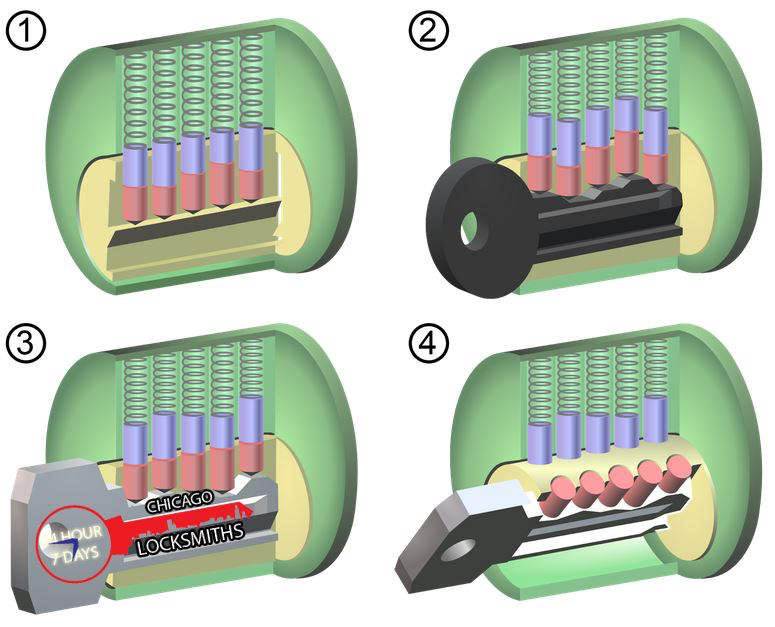 You try:
With a partner, see if you can describe what is happening at each step (letters) AND label the following parts (numbers)
Word Bank:
Enzyme

Enzyme-Substrate Complex

Active Site

Substrates bind to the active site

Products are released

Substrates are turned into products
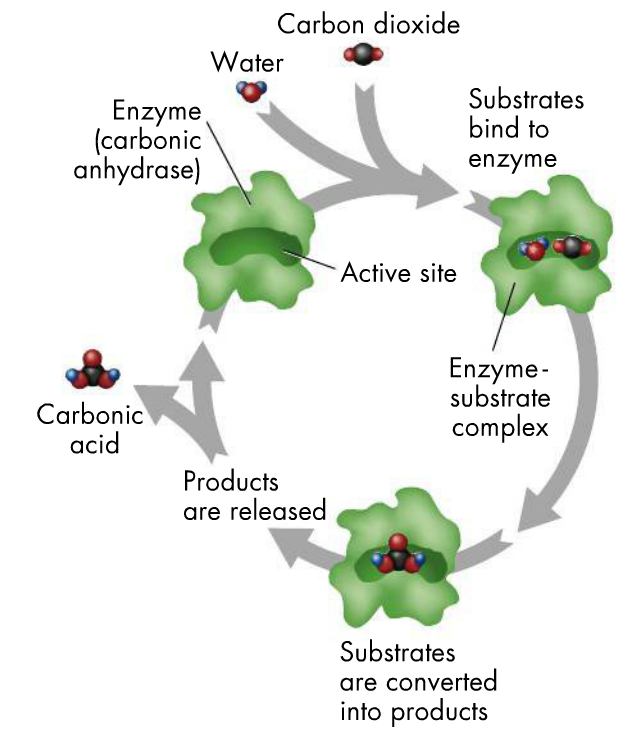 A.
1.
2.
3.
C.
B.
Remember these key ideas…
The SUBSTRATE is the REACTANT in the chemical reaction that is catalyzed by the enzyme, the substance that is CHANGED
 
The ACTIVE SITE is the region on the enzyme where the substrate attaches; the shape of the active site determines which substrates the enzyme can bind.
 
Imagine a KEY (the ACTIVE SITE) fitting a LOCK (the SUBSTRATE). 

The PRODUCT is what you end up with after the chemical reaction has occurred.
Enzyme Classification
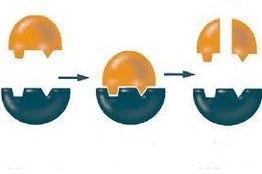 Catabolic Reaction

Bonds are being broken
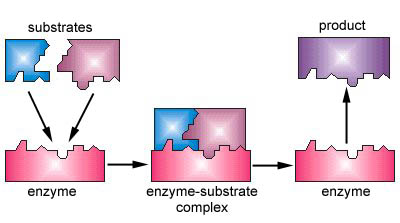 Anabolic Reaction

Bonds are being created
HOW do enzymes CATALYZE chemical reactions??
Enzymes speed up the rate of chemical reactions by lowering the required activation energy (the amount of energy needed to start the reaction).
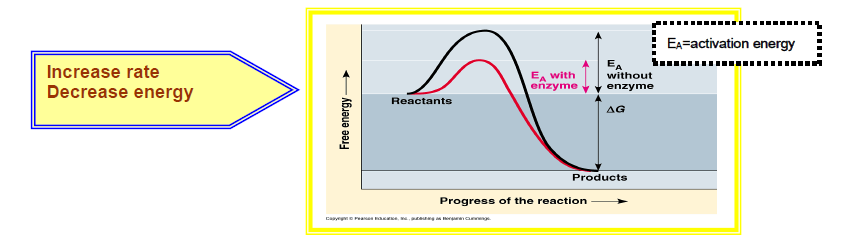 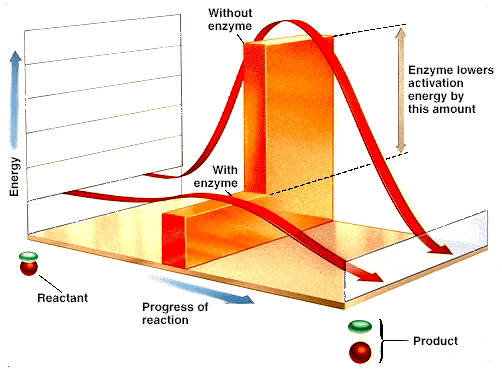 The activation energy needed for the reaction to occur is reduced. 


After the reaction is complete, the substrate has formed a new product or products and the enzyme is released to be reused.
What environmental FACTORS can affect an ENZYME’S FUNCTION?
1. Temperature: 
THE BIG IDEA: Enzymes function optimally at certain temperatures. 

BUT, if it gets TOO HOT, the enzyme 
becomes “DENATURED” as the heat 
“cooks” the protein. 

OPTIMAL TEMPERATURE for an 
enzyme is when enzyme 
“works best.”
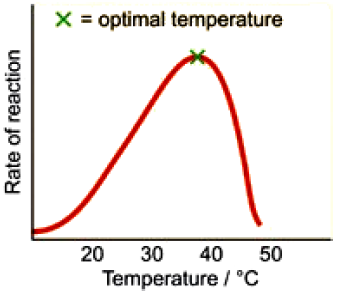 2. pH (a measure of acidity) 
THE BIG IDEA: Enzymes function optimally at a certain pH. 
If the pH is too low (too acidic) or too high (too basic), the 
enzyme becomes “DENATURED” 

OPTIMAL pH for an enzyme is the pH at 
which is when it “works best
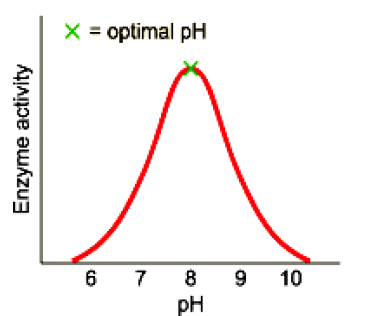 3. Concentration of substrate

Reaction rate increases as the substrate concentration increases up to a point

The limiting factor 
in the reaction may 
be the amount of 
substrate or the 
amount of enzyme 
available
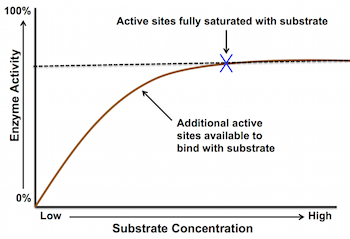 4. Inhibitor Molecules
Competitive inhibitors
Attach to enzyme’s active site
Shape is similar to substrate
Compete with the substrate
Often the end product of the reaction

b. Non-competitive inhibitors
Attach elsewhere on the 
enzyme (not the active site)
Attachment changes the 3D 
shape of enzyme
Reaction still occurs, but is 
inhibited
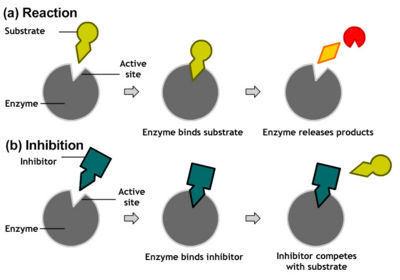 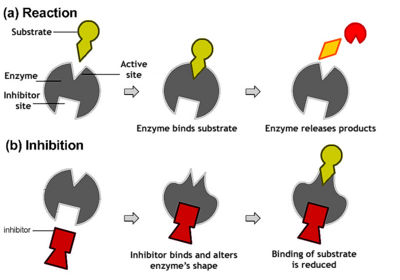 Based on the graph below, come up with two observations that are related to enzyme activity.
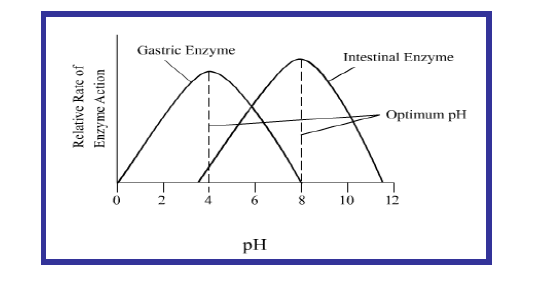 Concept Mastery Questions:
Why are enzymes so specific to the reaction they mediate?

What implications do inhibitors have on enzymatic activity?

How do enzymes speed up chemical reactions?

What happens to a biochemical process if one of the enzymes are denatured?



	What would happen to the products (in boxes) if enzyme 2 is denatured?
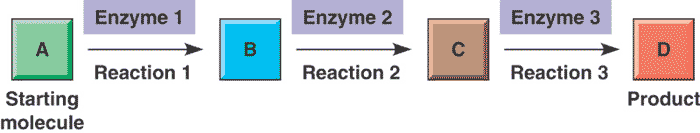